CALL FOR ABSTRACTS
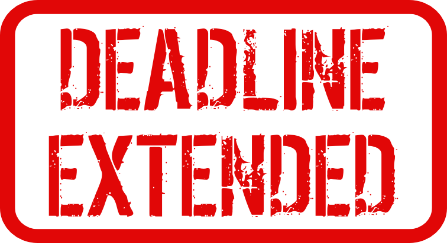 43rd Annual Research Day (2016)
SAVE THE DATE:  Wed – Thurs (5th- 6th) OCT. 2016
Abstract submissions extended to Friday 26th Aug. 2016
Email typed abstract to Zam Ndzotyana (email:  zam.ndzotyana@uct.ac.za)